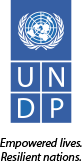 Sello de Igualdad de Género en el Sector Público
TRANSFORMANDO EL ESTADO:
 Acelerar la Igualdad de Género en el Sector Público 
en el marco de la Agenda 2030
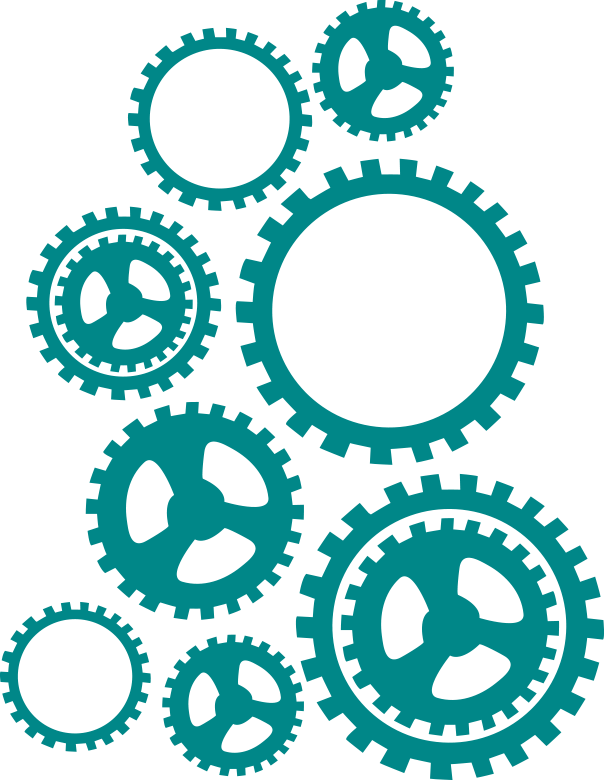 8 y 9 de Mayo de 2018 – Panamá
Sello de Igualdad de Género en el Sector Público para la implementación de la Agenda 2030
Dimensiones, estándares e indicadores del Sello de Igualdad de Género en el Sector Público
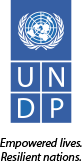 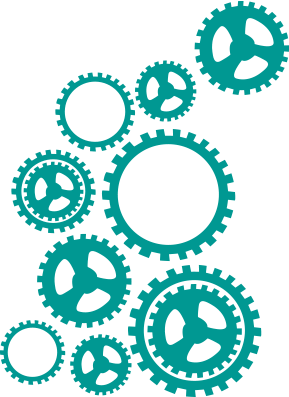 Sello de Igualdad de Género en el Sector Público para la implementación de la Agenda 2030
Estado Inclusivo
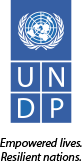 Los Estados inclusivos son:

 Aquellos con una clara vinculación con el enfoque de derechos en el marco de los ODS, 
Que sostienen una interrelación sostenida y eficaz con la sociedad civil, 
Descentralizados, 
Con mecanismos que garanticen la transparencia y la rendición de cuentas y 
Con un compromiso claro, concreto y medible en relación a la igualdad de género.
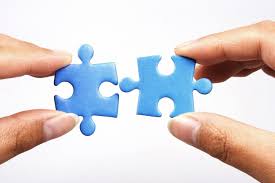 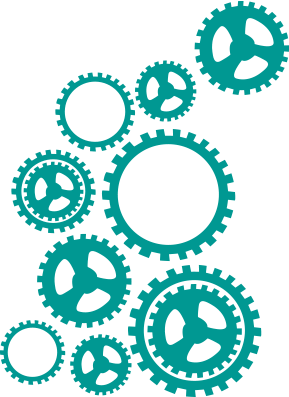 Sello de Igualdad de Género en el Sector Público para la implementación de la Agenda 2030
Cinco dimensiones para transformar el Estado
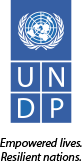 Los Estados de América Latina y el Caribe definen las medidas necesarias a nivel político, técnico y cultural que hagan posible lograr la igualdad de género y el empoderamiento de las mujeres al mismo tiempo que los objetivos y las metas de desarrollo sostenible.
1. 
PLANIFICACIÓN PARA LA IGUALDAD DE GÉNERO
2. 
ARQUITECTURA E INSTITUCIONALIZACIÓN DE LA IGUALDAD DE GÉNERO
3. CAPACIDADES PARA LA IGUALDAD DE GÉNERO
4. 
AMBIENTES LABORALES PARA LA IGUALDAD DE GÉNERO
5. PARTICIPACIÓN , ALIANZAS Y RENDICIÓN DE CUENTAS PARA LA IGUALDA DE GÉNERO
Montevideo 2a-2e
Montevideo 4a-4c
ODS 16 
(16.6 y 16.7)
ODS 5 Montevideo 1a-1m
Montevideo 
10a-10g
5  RESULTADOS
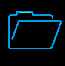 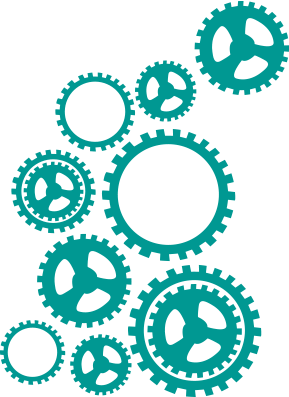 3  ESTRATEGIAS DE CAMBIO
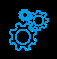 3  NIVELES DE CAMBIO
Sello de Igualdad de Género en el Sector Público para la implementación de la Agenda 2030
[Speaker Notes: 1. Planificación, monitoreo y evaluación: Misión, planificación estratégica, recursos, sistemas de información desagregados y vínculos con la Agenda 2030.
2. Gestión institucional: estructuras organizacionales y mecanismos de coordinación horizontal y vertical, comunicaciones internas y gestión del conocimiento.
3.Capacidades: Liderazgo, paridad, expertise en género y procesos de aprendizaje, gestión de recursos humanos.
4.Ambientes laborales: Políticas de comunicación interna, políticas de corresponsabilidad y equilibrio vida y trabajo, políticas de prevención de acoso sexual.
5. Participación ciudadana y rendición de cuentas: Participación ciudadana en el ciclo de las políticas y participación en mecanismos de rendición de cuentas.
6. Impacto de las políticas: Contribución de las políticas públicas a alcanzar la igualdad de género.]
¿Qué transformará el Sello?
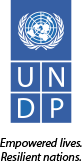 4. 
AMBIENTES LABORALES PARA LA IGUALDAD DE GÉNERO
2. 
ARQUITECTURA E INSTITUCIONALIZACIÓN DE LA  IGUALDAD DE GÉNERO
3. CAPACIDADES PARA LA IGUALDAD DE GÉNERO
5. PARTICIPACIÓN, ALIANZAS Y RENDICIÓN DE CUENTAS PARA LA IGUALDAD DE GÉNERO
1. 
PLANIFICACIÓN PARA LA IGUALDAD DE GENERO
DIMENSIONES
R1. Instituciones capaces de planificar, asignar recursos financieros, monitorear, evaluar y tener impacto  en  las políticas de igualdad de género y de las políticas dirigidas a implementar la Agenda 2030.
R2. Arquitecturas institucionales inclusivas basadas en la igualdad de género y la no discriminación.
R3. Estructura de recursos humanos paritaria y personal con capacidades para incorporar la igualdad de género en las políticas y en el trabajo institucional.
R5. Ciudadanía activa y participativa en el ciclo de las políticas y en la rendición de cuentas  de  la  institución en el marco de la Agenda 2030.
RESULTADOS
R4. Ambientes laborales institucionales que favorecen la igualdad de género y la no discriminación
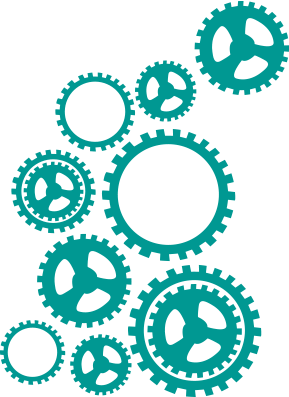 Sello de Igualdad de Género en el Sector Público para la implementación de la Agenda 2030
[Speaker Notes: R1.Instituciones capaces de planificar, monitorear y evaluar los avances de la igualdad de género en el marco de la Agenda 2030.
R2. Estructuras y arquitecturas institucionales inclusivas basadas en la igualdad de género y la no discriminación. 
R3. Personal de las instituciones públicas con capacidades para incorporar la igualdad de género en las políticas, en el trabajo institucional y arquitectura de recursos humanos paritaria. 
R4. Ambientes laborales institucionales que favorezcan la igualdad de género y la no discriminación
R5. Ciudadanía activa y participativa en el ciclo de las políticas y los mecanismos de rendición de cuentas en el marco de la Agenda 2030]
¿Cómo lograrlo?
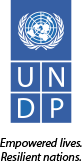 2. 
ARQUITECTURA E INSTITUCIONALIZACIÓN DE LA IGUALDAD DE GÉNERO
3. CAPACIDADES PARA LA IGUALDAD DE GÉNERO
4. 
AMBIENTES LABORALES PARA LA IGUALDAD DE GÉNERO
5. PARTICIPACIÓN, ALIANZAS  Y RENDICIÓN DE CUENTAS
1. 
PLANIFICACIÓN PARA LA IGUALDAD DE GÉNERO
DIMENSIONES
5  RESULTADOS
RESULTADOS
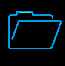 ESTRATEGIAS DE CAMBIO  

1.- Fortalecer los MAM y  Ministerios sectoriales en sus capacidades técnicas y de gerencia para la implementación de políticas de igualdad de género y empoderamiento de las mujeres en el marco de la Agenda ODS.  
2.-Fortalecer la coordinación interinstitucional para la planificación, implementación, presupuestos, monitoreo y evaluación de las políticas de igualdad de género en el marco de la Agenda 2030.
3.-Fortalecer e institucionalizar los espacios de diálogo y articulación sobre las políticas públicas y su implementación entre las instituciones del estado y la sociedad civil.
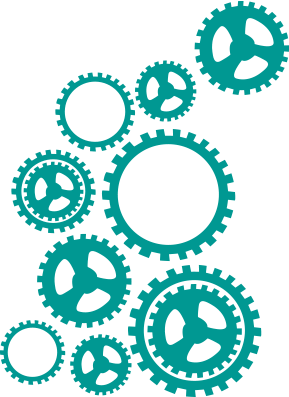 3  NIVELES DE CAMBIO

1.- Político. En el compromiso político y liderazgo hacia la igualdad de género y el empoderamiento de las mujeres dentro y fuera de la institución.
2.-Técnico. En la gestión del ciclo de la política pública en todas sus fases, desde la planificación, la ejecución, el seguimiento y la evaluación. 
3.-Cultural. En la propia gestión organizacional e institucional posibilitando la integración de la perspectiva de género en todas sus áreas y niveles.
[Speaker Notes: Primero, en el compromiso y la gestión política expresada en el grado de compromiso político con las cuestiones de género hacia dentro y hacia afuera de la institución. En ese nivel se analiza si los actores de la toma de decisiones han declarado su interés por avanzar hacia la igualdad de género, si ese interés se refleja en la asignación de recursos financieros y humanos para alcanzarla, y si la igualdad de género se aborda en espacios institucionalizados y legitimados. También tiene relación con la presión que actores externos con capacidad de incidencia pueden ejercer para que se adopten medidas concretas relacionadas con el logro de la igualdad de género. En este nivel, se determina cuál es el lugar que ocupa la igualdad de género en la organización/institución, cómo se articulan los procesos de participación, el establecimiento de alianzas y la forma de ejercer influencia y cómo la institución ha sido influida para que la igualdad de género forme parte de su agenda.
Segundo, en la gestión del ciclo de la política pública en todas sus fases, desde la planificación, la ejecución, el seguimiento y la evaluación. Este nivel técnico se relaciona con si el proceso hacia la igualdad de género ha sido concebido, planificado e implementado de manera metodológica y sistemática a mediano y largo plazo y si se ha previsto que sea  evaluado y monitoreado. También se refiere a la disposición que se hace de los recursos metodológicos para el logro de los resultados de forma más eficiente e incluye, entre otras cosas, las capacitaciones, herramientas e instrumentos para la transversalización de género (guías, manuales y checklist, materiales de formación, sistemas de gestión de conocimiento, etc.).
Y tercero, en su propia gestión organizacional e institucional posibilitando la integración de la perspectiva de género en todas sus áreas y niveles. Este nivel incluye el conjunto de valores, significados, prácticas, interpretaciones de la realidad y formas de relacionamiento social que naturalizan las desigualdades de género, y las estrategias para promover la transformación cultural desde el Estado. Aquí se produce la intersección de lo personal con lo social o colectivo, revisando las repercusiones (discriminatorias o a favor de la igualdad) de las opiniones, significados, prácticas cotidianas, interpretaciones y argumentaciones compartidas en la institución y que constituyen la cultura organizacional.]
1. Planificación para la Igualdad de Género
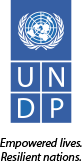 R1. Instituciones capaces de planificar, asignar recursos financieros, monitorear, evaluar y tener impacto  en  las políticas de igualdad de género y de las políticas dirigidas a implementar la Agenda 2030.
1.1.   Plan estratégico de la institución para la política pública alineado al Plan Nacional de Igualdad (PNIG) y el Plan Nacional de Desarrollo (PND)  en el marco de la Agenda 2030.
1.2. Presupuesto dirigido a la promoción de los derechos humanos de las mujeres y la igualdad de género. 
1.3. Sistemas de información y uso de datos desagregados para la implementación de políticas, programas, proyectos y servicios de la institución. 
(7 indicadores)
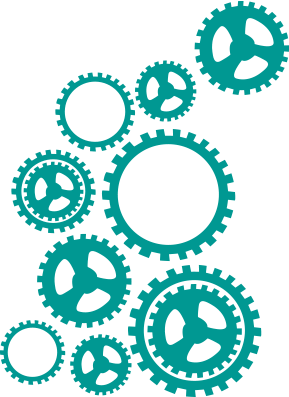 Articular con las metas e indicadores de los ODS que contribuyen a la igualdad de género
Sello de Igualdad de Género en el Sector Público para la implementación de la Agenda 2030
[Speaker Notes: Las políticas, los planes y los programas nacionales deberían integrar la perspectiva de género en todo el ciclo de la planificación. Para lograrlo, las instituciones deben contar en primer lugar con datos desagregados  por sexo,  y con mecanismos y procedimientos para asegurar que el análisis de género sea aplicado en el marco del reconocimiento de las desigualdades múltiples y diversas, basadas en las diferencias de clase, étnicas, de edades, orientaciones sexuales, migratorias, etc. Es fundamental que las entidades públicas cuenten con un presupuesto específico y adecuado para implementar las prioridades de género establecidas. Las entidades públicas deberían desarrollar y fortalecer  un sistema de monitoreo y evaluación para dar seguimiento, reportar y evaluar sus políticas y programas. En dicho sistema deberían integrarse los objetivos de igualdad de género para garantizar que las instituciones estén demostrando su cumplimiento en esta materia.
La institución debe ser capaz de mostrar datos y evidencias de su contribución positiva a la igualdad de género y al empoderamiento de las mujeres en el país. Más allá de sus objetivos, lo que debe predominar son sus resultados e, incluso más, sus efectos en la superación de la desigualdad que se buscaba enfrentar. Los resultados deben ser vistos en términos de cambios en las relaciones de género, las familias, comunidades y entorno social. Por ello es importante comenzar a poner más énfasis en la fase de evaluación de las políticas. 

Para ello, los instrumentos de monitoreo de las instituciones deben transitar desde la ejecución financiera y los datos numéricos hacia el seguimiento de resultados que miden el impacto de las políticas en cuanto a la erradicación de las desigualdades.]
2. Arquitectura e Institucionalización de la Igualdad de Género
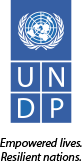 R2. Arquitecturas institucionales inclusivas basadas en la igualdad de género y la no discriminación.
2.1. Mecanismos institucionales de género integrados en la estructura institucional. 
2.2. Contribución de la institución a la coordinación interinstitucional y territorial de la igualdad.
2.3. Las estrategias de comunicación interna y externa reflejan los compromisos institucionales.
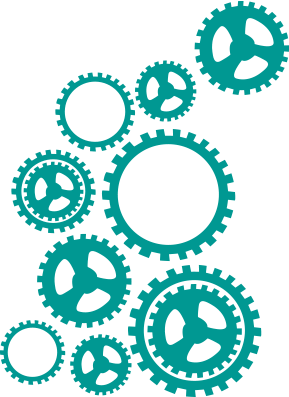 (6 indicadores)
Sello de Igualdad de Género en el Sector Público para la implementación de la Agenda 2030
[Speaker Notes: El rol de los Mecanismos para el Adelanto de las Mujeres (MAM), sus capacidades, jerarquía y recursos son clave para liderar las estrategias de avance hacia la igualdad de género. Junto con ello, las instituciones públicas deben establecer unidades  de género o equipos para supervisar y coordinar la incorporación de las cuestiones de igualdad de género en todos los aspectos del trabajo institucional.

Ya que la igualdad de género involucra a diversos sectores, la coordinación entre las diferentes instituciones sectoriales y entre los distintos niveles territoriales  es clave para avanzar en reducción de las desigualdades de género y garantizar la sinergia y la colaboración dentro y entre las instituciones y sectores.]
3. Capacidades para la Igualdad de Género
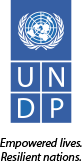 R3. Estructura de recursos humanos paritaria y personal con capacidades para incorporar la igualdad de género en las políticas y en el trabajo institucional.
3.1. Alta dirección de la institución  comprometida con la igualdad de género y los derechos humanos de las mujeres.
3.2. La institución tiene las capacidades técnicas para implementar políticas de igualdad de género y empoderamiento de las mujeres en su tema o sector.
3.3 Objetivos institucionales de paridad de género son implementados.
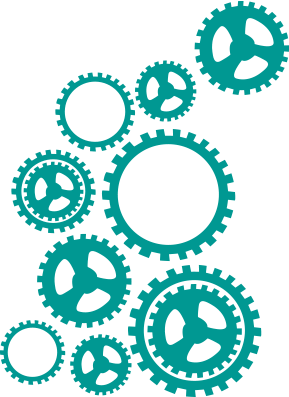 (8 indicadores)
Sello de Igualdad de Género en el Sector Público para la implementación de la Agenda 2030
[Speaker Notes: Es primordial que el personal de las instituciones públicas cuente con las capacidades necesarias para incorporar la igualdad de género en las políticas, en el trabajo institucional y en una arquitectura de recursos humanos paritaria. 
Para lograrlo se requiere que las y los tomadores de decisión del Estado muestren un compromiso real y concreto con la igualdad de género.
Asimismo, se necesita que las instituciones garanticen que las y los servidores públicos cuentan con los conocimientos y habilidades en el manejo de la terminología, los conceptos  y la metodología para incorporar la perspectiva de género en las políticas públicas.]
4. Ambientes laborales para la Igualdad de Género
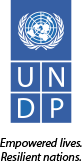 R4. Ambientes laborales institucionales que favorecen la igualdad de género y la no discriminación
4.1. Los valores y la cultura institucional están comprometidos con un ambiente libre  discriminación por raza, edad, género, credo, orientación e identidad sexual tiene tolerancia cero al acoso sexual y laboral y a  la violencia contra las mujeres. 
4.2. La gestión de los RRHH incorpora la perspectiva de género en todos sus aspectos.
4.3. Políticas de conciliación la vida laboral y familiar con corresponsabilidad.
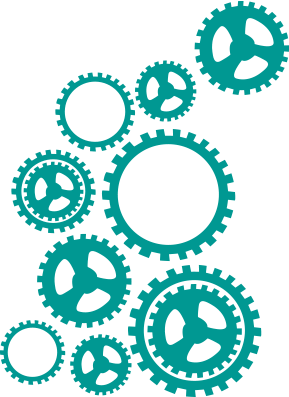 (7 indicadores)
Sello de Igualdad de Género en el Sector Público para la implementación de la Agenda 2030
[Speaker Notes: Para cambiar las mentalidades y las culturas institucionales que favorezcan la igualdad de género y la no discriminación se requiere que las instituciones apliquen instrumentos que midan su propia sensibilidad de género, diagnostiquen la existencia de desigualdades internas y tomen acciones concretas para erradicarlas. Por ejemplo, las instituciones podrían aplicar políticas de recursos humanos sensibles al género, promover  la paridad interna, políticas de igualdad salarial y políticas de promoción y desarrollo de carrera. 
Al mismo tiempo es importante que las instituciones promueven activamente ambientes laborales que no toleren el acoso sexual y laboral, ni las discriminaciones múltiples y desarrollen políticas de corresponsabilidad de la vida laboral y familiar, y políticas de parentalidad en la institución.]
5. Participación, alianzas y rendición de cuentas  para la Igualdad de Género
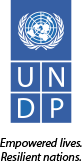 R5. Ciudadanía activa y participativa en el ciclo de las políticas públicas y en la rendición de cuentas de la institución en el marco de la Agenda 2030.
5.1. Mecanismos de participación ciudadana institucionalizados.
5.2. La institución desarrolla alianzas estratégicas para la igualdad de género y los derechos de las mujeres.
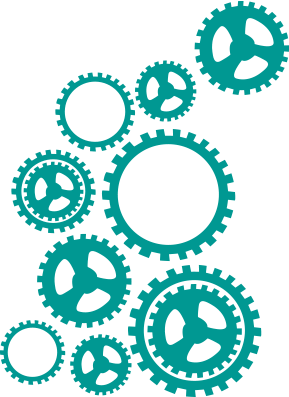 (4 indicadores)
Sello de Igualdad de Género en el Sector Público para la implementación de la Agenda 2030
[Speaker Notes: Las organizaciones de la sociedad civil y, en particular, las organizaciones de mujeres desempeñan un rol central, no solamente por señalar los nudos más importantes respecto de la igualdad de género sino también son un actor fundamental tanto en la formulación como en el seguimiento de las políticas, a la hora de denunciar su incumplimiento y asegurar que su implementación se lleve a cabo de acuerdo con los objetivos planteados.

La existencia de mecanismos de diálogo entre la sociedad civil y el Estado es una condición necesaria no solamente para velar por el cumplimiento de la política, sino que además para discutir y establecer los pasos que es preciso seguir a fin de lograr un avance constante en favor de la igualdad de género.]
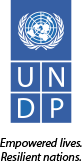 Primer ejercicio de autodiagnóstico
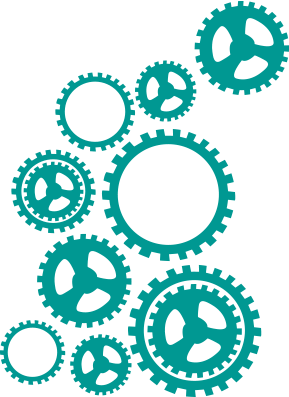 Sello de Igualdad de Género en el Sector Público para la implementación de la Agenda 2030
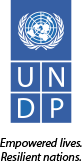 ¿Cómo se implementa el Sello de Igualdad de Género en el Sector Público?
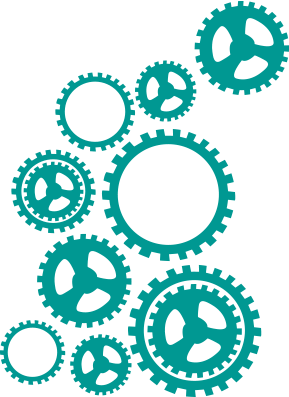 Sello de Igualdad de Género en el Sector Público para la implementación de la Agenda 2030
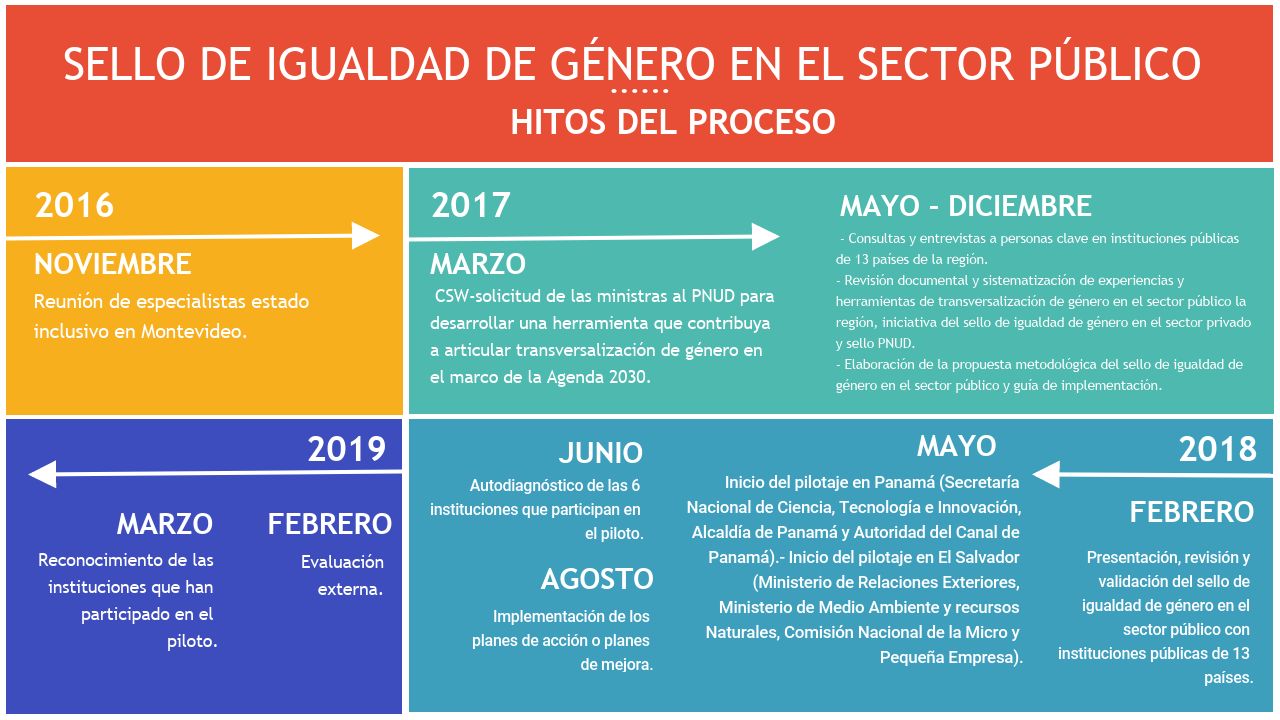 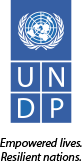 Proceso de Implementación
2 semanas
1 mes
7 meses
1 mes
1 mes
2 semanas
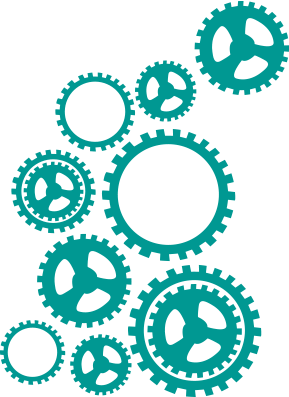 Tiempo total: 11 meses
Sello de Igualdad de Género en el Sector Público para la implementación de la Agenda 2030
[Speaker Notes: El proceso de implementación del Sello de Igualdad de Género en el Sector Público implica las siguientes seis etapas:
 
1. Establecer arreglos institucionales para poner en marcha el proceso (2 meses)
2. Efectuar auto diagnóstico para identificar brechas de género en el trabajo institucional (2 meses)
3. Elaborar un Plan de Acción para la Mejora (2 meses)
 4. Implementar el Plan de Acción (12 meses)
5. Evaluación/auditoría  final realizada por expertas/os externas/os (3 meses)
6. Reconocimiento  (3 meses)
 
Las instituciones interesadas en participar deberían completar todas las etapas en un período de tiempo aproximado de 24 meses.]
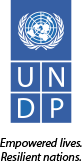 Herramientas para la Implementación
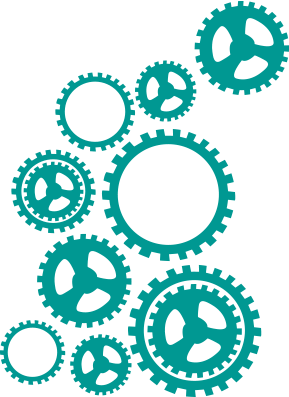 Sello de Igualdad de Género en el Sector Público para la implementación de la Agenda 2030
Actores relevantes para la implementación
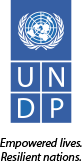 Institución líder. El Mecanismo para el adelanto de las Mujeres o bien otra institución estratégica, liderando la implementación del programa incluyendo el reconocimiento.
Institución implementadora. La institución, que decida de manera voluntaria, implementar el Sello de Igualdad de Género en el Sector Público como parte de su política institucional. 
 Programa de Naciones Unidas para el Desarrollo. PNUD apoyará y dará acompañamiento técnico a las instituciones públicas que muestren interés en participar en el proceso.
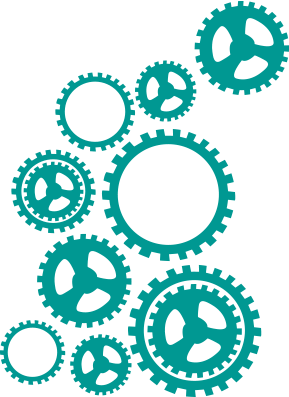 Sello de Igualdad de Género en el Sector Público para la implementación de la Agenda 2030
[Speaker Notes: El Sello de Igualdad de Género en el Sector Público requiere del compromiso y actuación de tres actores fundamentales:
 
Institución líder. El Mecanismo para el Adelanto de las Mujeres o bien otra institución estratégica que asuma el liderazgo de la iniciativa como por ejemplo el Ministerio de Planificación o la Oficina del Servicio Civil o de la Función Pública. La institución líder del proceso a nivel nacional se apropiará de la iniciativa, liderando la implementación del programa -incluyendo la entrega del reconocimiento- con sus socios claves (entidades públicas como ministerios o programas).
 
Institución implementadora. La institución, que decida de manera voluntaria, implementar el Sello de Igualdad de Género en el Sector Público como parte de su política institucional. Puede tratarse de instituciones de todos los niveles y ámbitos del territorio.
 
Programa de Naciones Unidas para el Desarrollo. PNUD apoyará y dará acompañamiento técnico a las instituciones públicas que muestren interés en participar en el proceso de implementación del Sello de Igualdad de Género en el Sector Público y a la institución líder, con herramientas (diagnóstico, plan de acción, evaluación), una amplia red de especialistas en todas las áreas centrales del desarrollo, en los procesos para el diálogo político, y en el desarrollo de capacidades mediante reuniones y talleres de aprendizaje e intercambio de experiencias en materia de igualdad de género. Su participación será en todas las etapas del proceso de implementación incluida la entrega del reconocimiento.]
Etapa 1: Arreglos institucionales
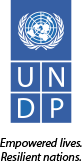 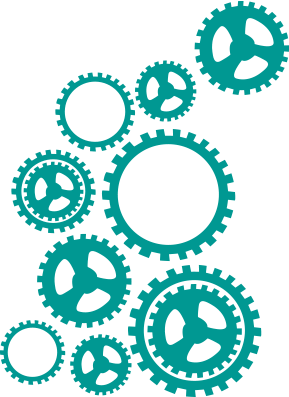 Sello de Igualdad de Género en el Sector Público para la implementación de la Agenda 2030
Etapa 2: Autodiagnóstico
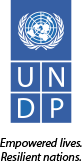 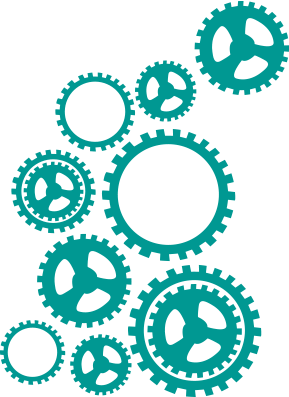 Sello de Igualdad de Género en el Sector Público para la implementación de la Agenda 2030
[Speaker Notes: El proceso de implementación del Sello de Igualdad de Género en el Sector Público implica las siguientes seis etapas:
 
1. Establecer arreglos institucionales para poner en marcha el proceso (2 meses)
2. Efectuar auto diagnóstico para identificar brechas de género en el trabajo institucional (2 meses)
3. Elaborar un Plan de Acción para la Mejora (2 meses)
 4. Implementar el Plan de Acción (12 meses)
5. Evaluación/auditoría  final realizada por expertas/os externas/os (3 meses)
6. Certificación (3 meses)
 
Las instituciones interesadas en participar deberían completar todas las etapas en un período de tiempo aproximado de 24 meses.]
Etapa 3: Elaborar el Plan de Acción
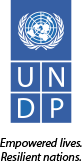 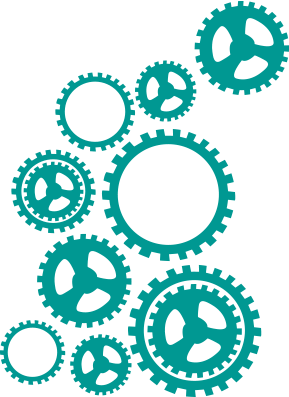 Sello de Igualdad de Género en el Sector Público para la implementación de la Agenda 2030
[Speaker Notes: El proceso de implementación del Sello de Igualdad de Género en el Sector Público implica las siguientes seis etapas:
 
1. Establecer arreglos institucionales para poner en marcha el proceso (2 meses)
2. Efectuar auto diagnóstico para identificar brechas de género en el trabajo institucional (2 meses)
3. Elaborar un Plan de Acción para la Mejora (2 meses)
 4. Implementar el Plan de Acción (12 meses)
5. Evaluación/auditoría  final realizada por expertas/os externas/os (3 meses)
6. Certificación (3 meses)
 
Las instituciones interesadas en participar deberían completar todas las etapas en un período de tiempo aproximado de 24 meses.]
Etapa 4: Implementar el Plan de Acción
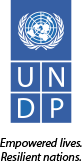 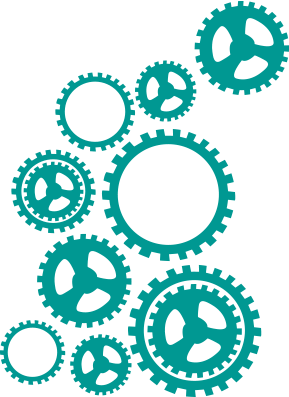 Recursos humanos y financieros
Sello de Igualdad de Género en el Sector Público para la implementación de la Agenda 2030
[Speaker Notes: El proceso de implementación del Sello de Igualdad de Género en el Sector Público implica las siguientes seis etapas:
 
1. Establecer arreglos institucionales para poner en marcha el proceso (2 meses)
2. Efectuar auto diagnóstico para identificar brechas de género en el trabajo institucional (2 meses)
3. Elaborar un Plan de Acción para la Mejora (2 meses)
 4. Implementar el Plan de Acción (12 meses)
5. Evaluación/auditoría  final realizada por expertas/os externas/os (3 meses)
6. Certificación (3 meses)
 
Las instituciones interesadas en participar deberían completar todas las etapas en un período de tiempo aproximado de 24 meses.]
Etapa 5: Evaluación Externa
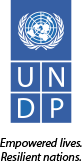 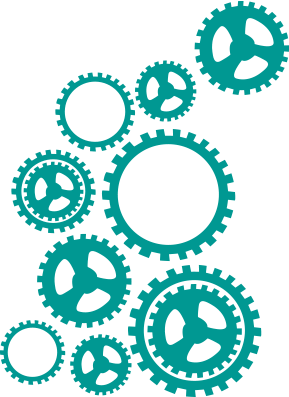 El equipo evaluador deberá estar formado por especialistas en género externas
Sello de Igualdad de Género en el Sector Público para la implementación de la Agenda 2030
[Speaker Notes: El proceso de implementación del Sello de Igualdad de Género en el Sector Público implica las siguientes seis etapas:
 
1. Establecer arreglos institucionales para poner en marcha el proceso (2 meses)
2. Efectuar auto diagnóstico para identificar brechas de género en el trabajo institucional (2 meses)
3. Elaborar un Plan de Acción para la Mejora (2 meses)
 4. Implementar el Plan de Acción (12 meses)
5. Evaluación/auditoría  final realizada por expertas/os externas/os (3 meses)
6. Certificación (3 meses)
 
Las instituciones interesadas en participar deberían completar todas las etapas en un período de tiempo aproximado de 24 meses.]
Etapa 6: Reconocimiento
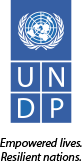 Metodología de cálculo de logro: Nivel se asigna según porcentaje de logro de indicadores: 60%, 70%, 80% y algunos mandatorios.
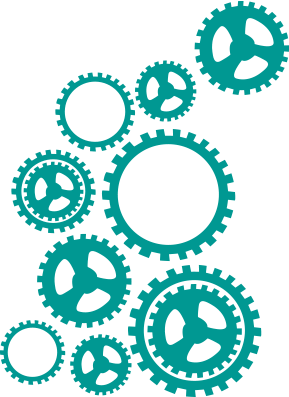 Sello de Igualdad de Género en el Sector Público para la implementación de la Agenda 2030
[Speaker Notes: El proceso de implementación del Sello de Igualdad de Género en el Sector Público implica las siguientes seis etapas:
 
1. Establecer arreglos institucionales para poner en marcha el proceso (2 meses)
2. Efectuar auto diagnóstico para identificar brechas de género en el trabajo institucional (2 meses)
3. Elaborar un Plan de Acción para la Mejora (2 meses)
 4. Implementar el Plan de Acción (12 meses)
5. Evaluación/auditoría  final realizada por expertas/os externas/os (3 meses)
6. Certificación (3 meses)
 
Las instituciones interesadas en participar deberían completar todas las etapas en un período de tiempo aproximado de 24 meses.]
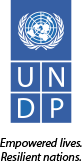 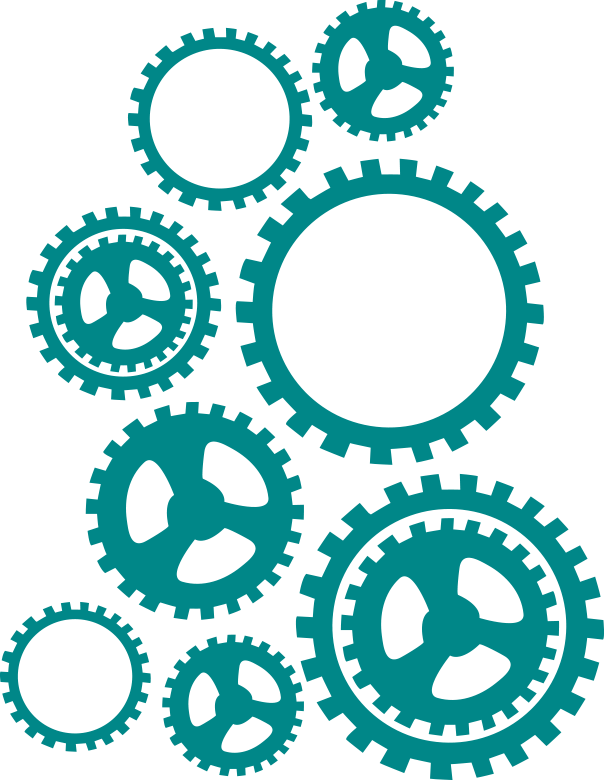 Muchas Gracias!
Sello de Igualdad de Género en el Sector Público para la implementación de la Agenda 2030